Summer Bootcamp in JAVALecture 4
Bilal Arif (Senior Lecturer)
Department of Software Engineering, University of Management and Technology Lahore.
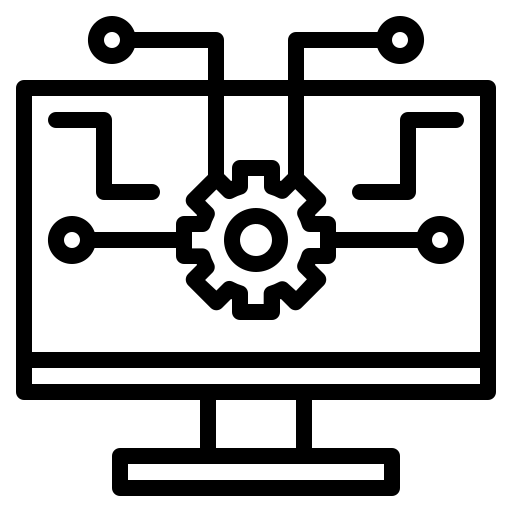 Lecture 4 Overview
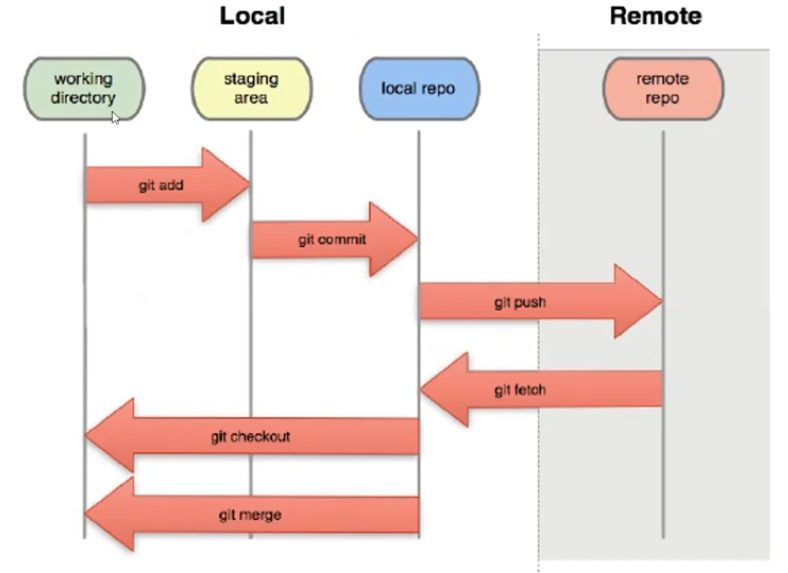 Branching in git
When you create a repository, default branch(master) is created.
A branch is a pointer. It refers to the development tree and you may create many branches.
A commit is a node which has pointer to previous commit. When you make a commit branch pointer starts pointing to new commit node.
Head is a pointer which points to active branch.
Branching Scenarios
GitHub.com
Introduction to GitHub.com
Github is web based git version control repository hosting service.
It also provide many collaboration features like bug tracking, feature request, task management, wikis etc.
Private & public repository
Other such hosting services: GitLab, Bitbucket etc.
You may have your own git server for repository management
Remote Repository
Step1: Clone the repository from Server
Step2: Make local commits, create branches (if required) etc.
Step3: Pull/fetch changes from server, Merge changes with your local changes
Step 4: Push changes to remote repository 
Step 5: repeat step 2
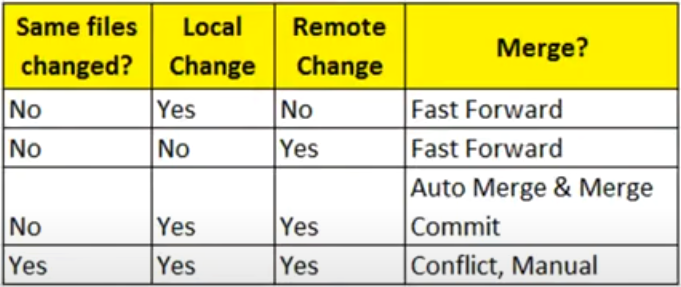